Инновационный проект
«Проектирование оценки планируемых результатов освоения основной образовательной программы с использованием ИКТ-технологий как фактор повышения качества образования»

МБОУ СОШ №18 муниципального образования Тимашевский район.

Авторы проекта:  педагогический коллектив МБОУ СОШ №18
Цель и задачи
Цель:
Задачи:
Разработка и внедрение инструментов учета планируемых результатов с применением ИКТ-средств.
Разработка внутришкольной системы учета планируемых результатов с применением ИКТ-средств.
Разработка, практическая проверка и корректировка системы контрольно-диагностических работ по предметам.
Разработка и внедрение системы электронного учета и документооборота в части оценки планируемых результатов.
Создание системы внутришкольного мониторинга планируемых результатов основного общего образования.
Предметом проекта является система учета планируемых результатов средствами ИКТ.

Объектом проекта является система оценки планируемых результатов освоения основной образовательной программы основного общего образования.
Гипотеза проекта.
В результате внедрения системы учёта планируемых результатов ФГОС повысится качество управления учебным процессом и само качество образования.
Целевые критерии и показатели .
Качество работы учителя
 (в представлении администрации школы).
Качество выполнения контрольных работ (в динамике).
Качество сдачи итоговой аттестации учащимися.
Удовлетворённость участниками образовательного процесса.
Новизна проекта и его практическая значимость
Проблема в реализации нового образовательного стандарта основного общего образования видится нам в отсутствии институализированных инструментов педагогической диагностики и учёта планируемых результатов. Коллектив МБОУ СОШ №18  г.Тимашевска задался целью сосредоточить свои усилия в направлении создания модели системы учёта планируемых результатов освоения основной образовательной программы основного общего образования. В этом и заключается новизна проекта.
Сроки и этапы реализации проекта.
1-й этап подготовительный (01.05.15 – 01.02.16).
Проведение обучающих семинаров;
Подбор и разработка контрольных диагностических заданий;
Разработка таблиц учета планируемых результатов;
Издание локальных нормативных актов, регулирующих систему учета планируемых результатов.
2-й этап внедренческий       (01.02.17 – 31.12.17).
Проведение диагностических работ;
Анализ диагностических работ с помощью ИКТ- технологий;
Коррекция деятельности учителя и ученика.
3-й этап экспертно-аналитический        (01.01.18 – 31.07.18).
Обсуждение результатов работы на методических объединениях;
Подготовка методического пособия по результатам работы
4-й этап диссеминационный        (01.08.18 – 31.12.19).
К формируемым УУД отнесены:
УУД1: Может выбрать наиболее эффективные способы решения задач в зависимости от конкретных условий;
УУД2: Может строить логическую цепь рассуждений (выявлять причинно-следственные связи, выявлять закономерности);
УУД3: Может структурировать найденную информацию в нужной форме;
УУД4: Владеет умением классификации;
УУД5: Умеет осмысленно читать, извлекая нужную информацию.
Формулировки данных УУД были определены на основе требований ФГОС ООО.
ИТОГОВАЯ ТАБЛИЦА
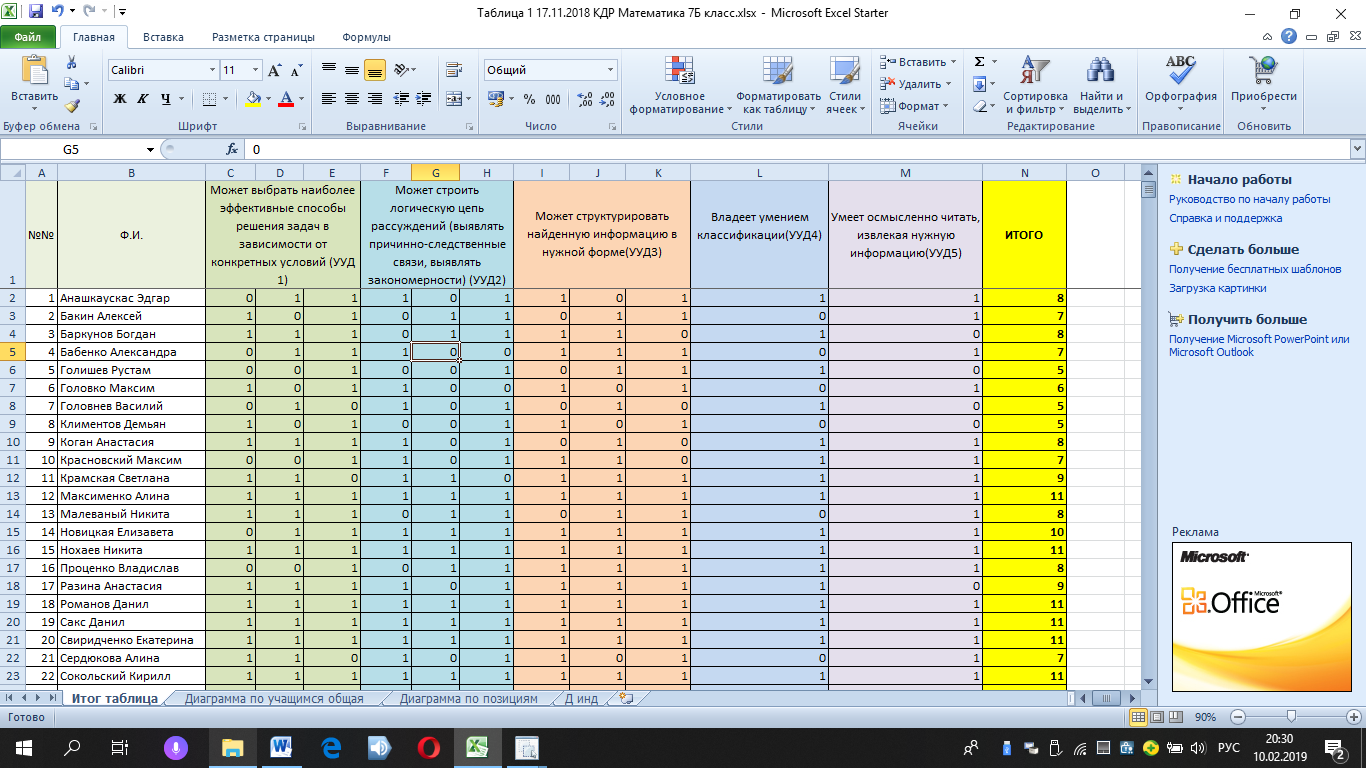 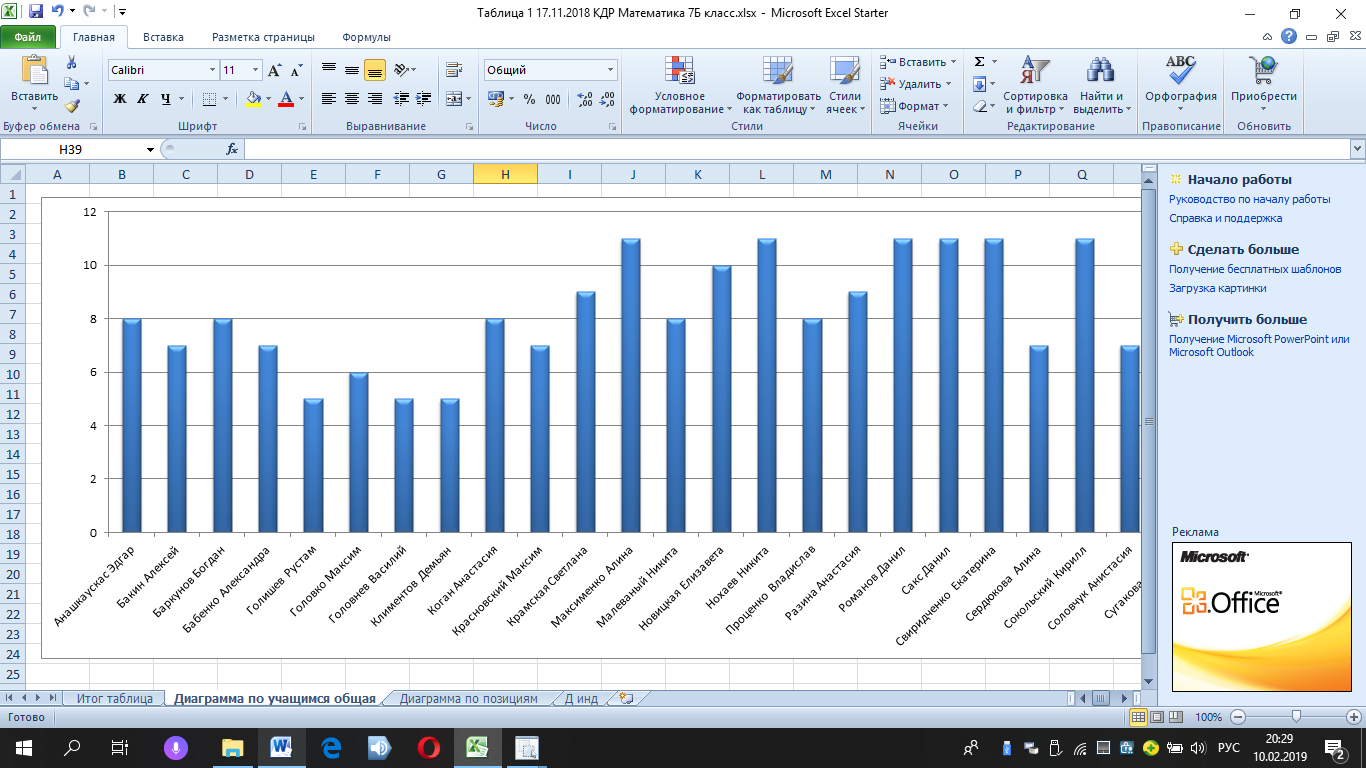 Общий уровень сформированности УУД у обучающихся в классе.
Индивидуальная диаграмма обучающегося
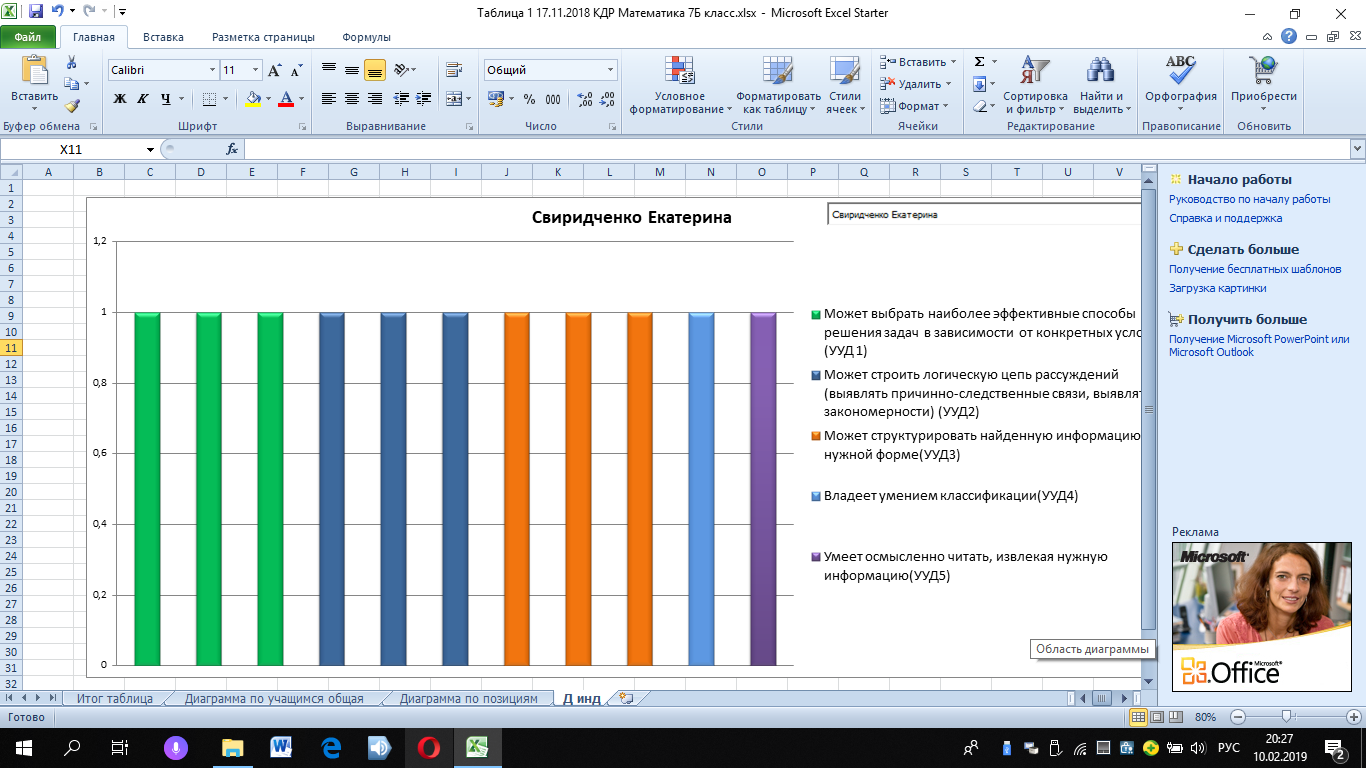 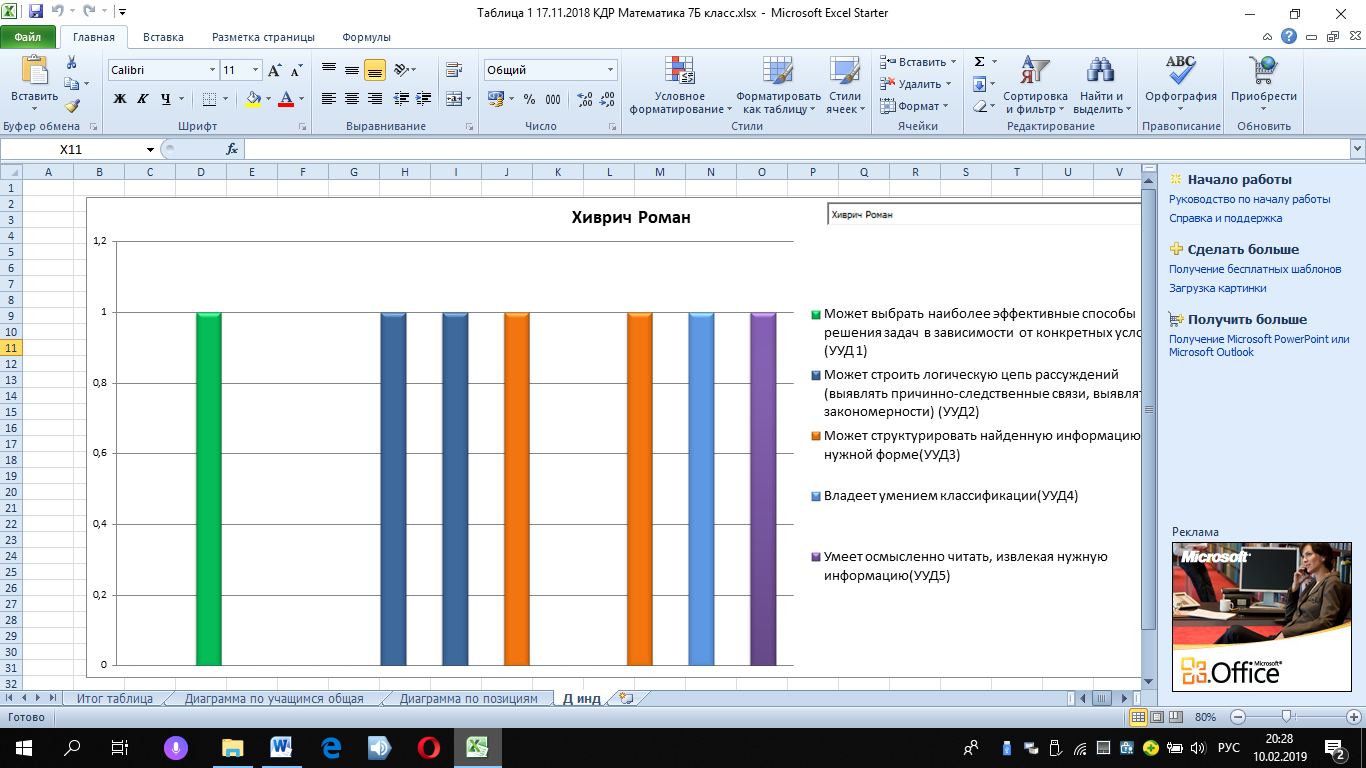 Диаграмма сформированности УУД в классе
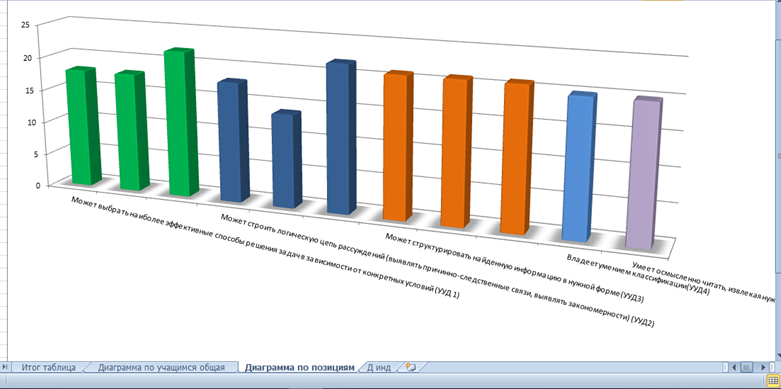 Допустимый и критический уровень
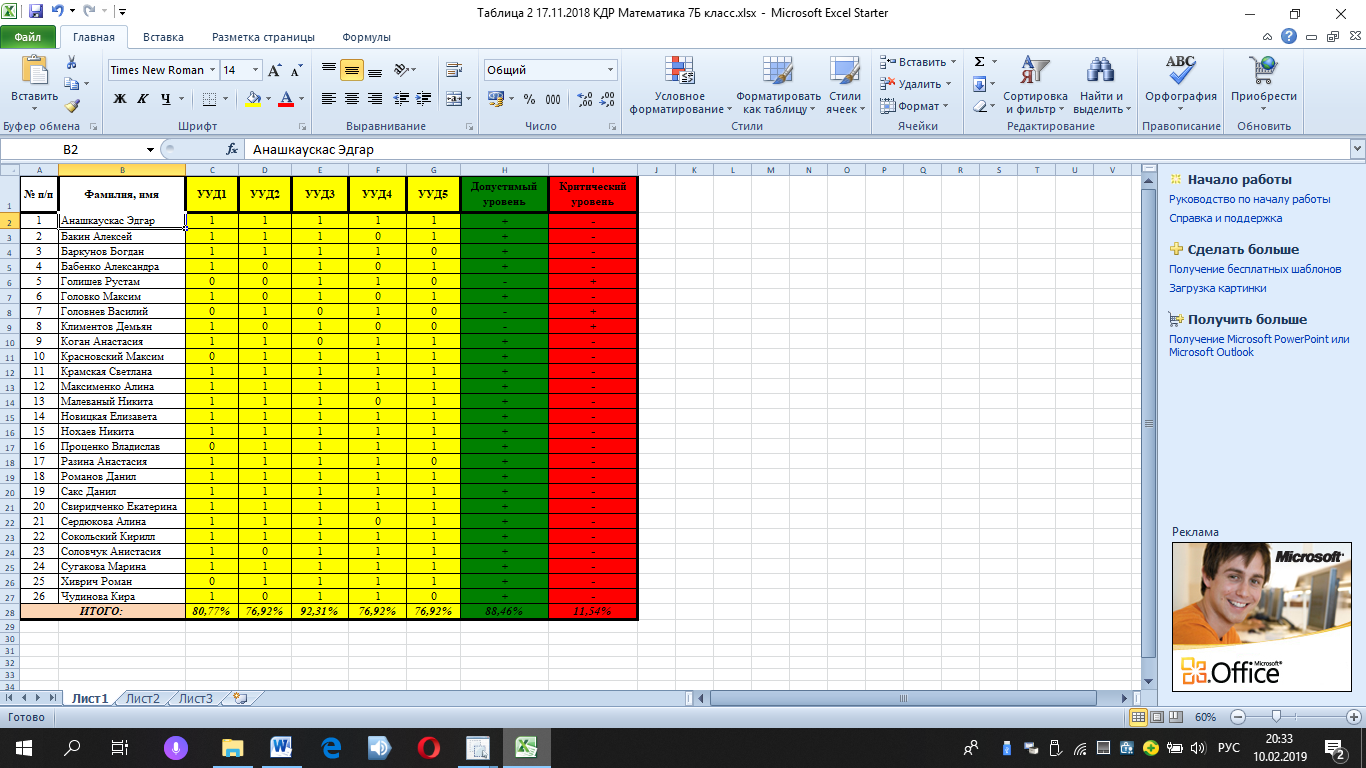 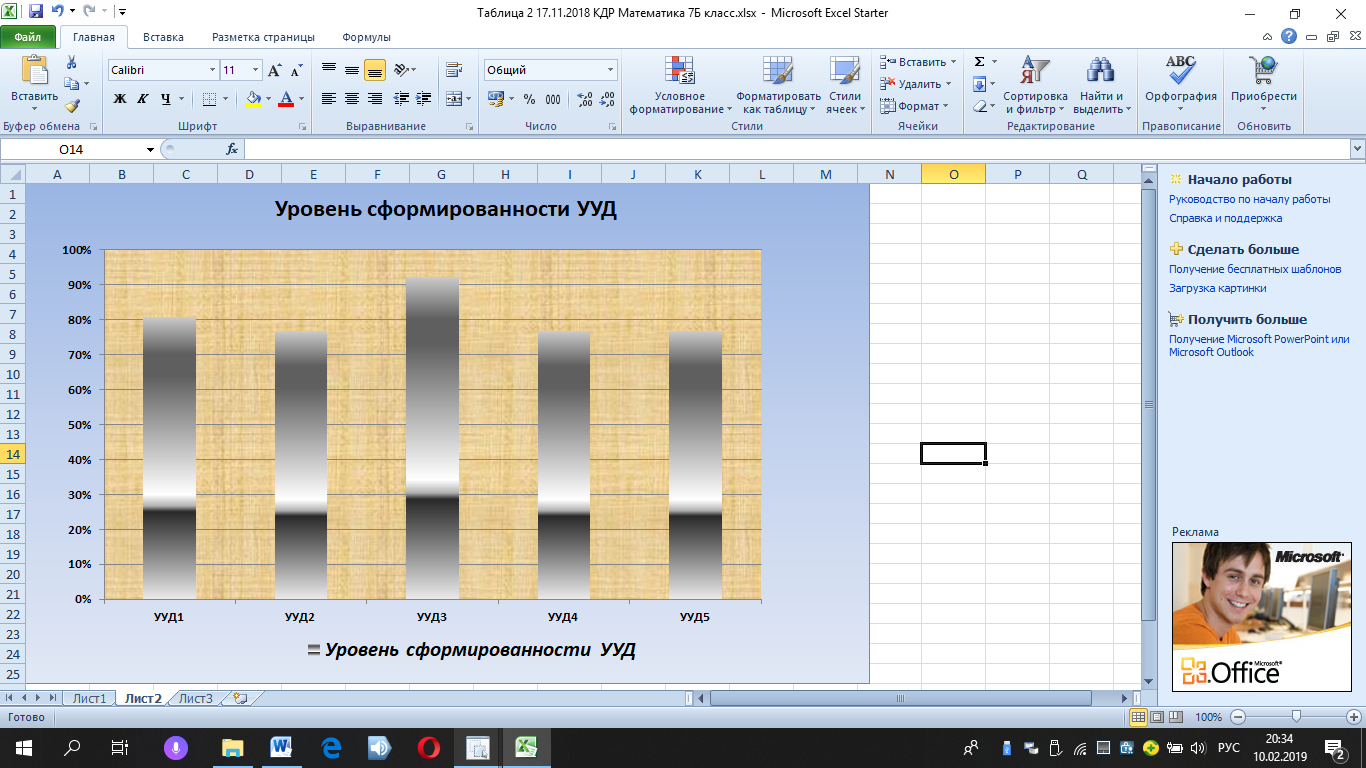 Сравнение КДР1 иКДР2
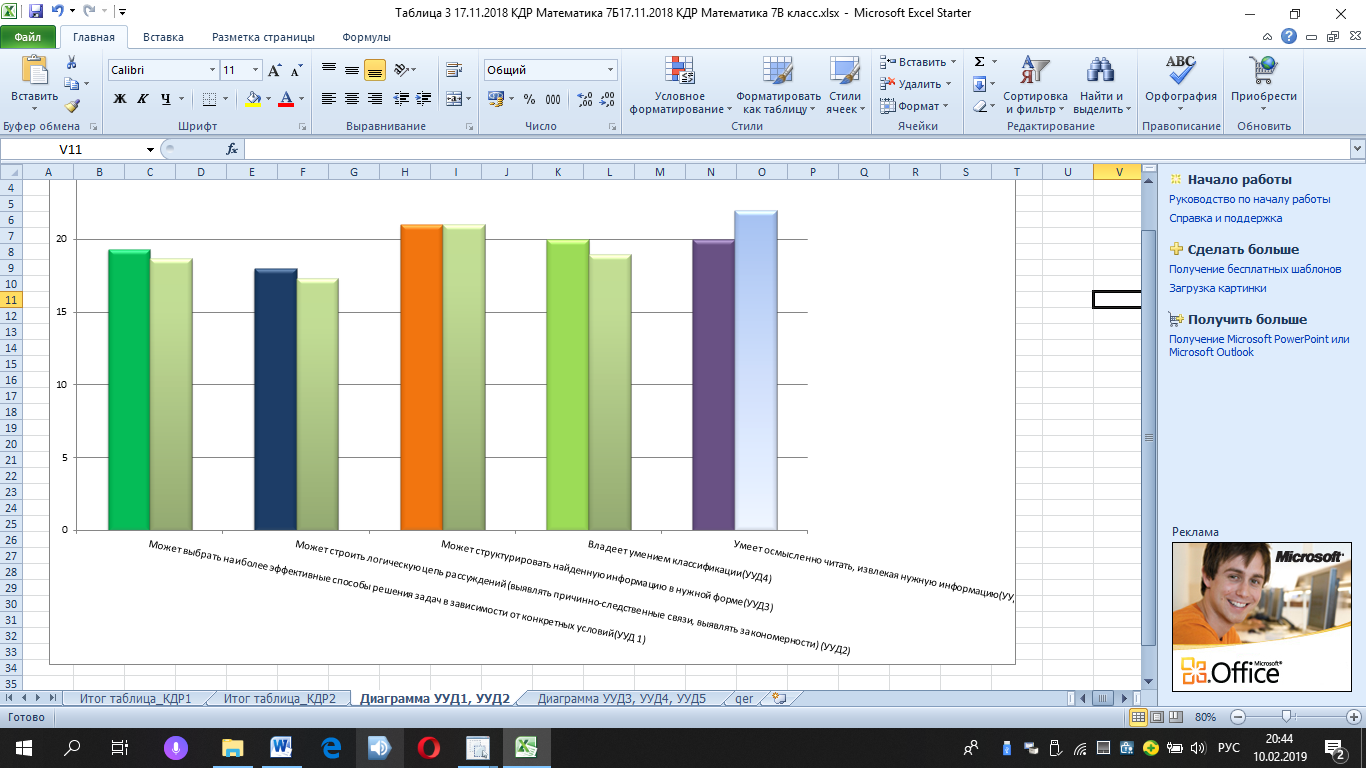 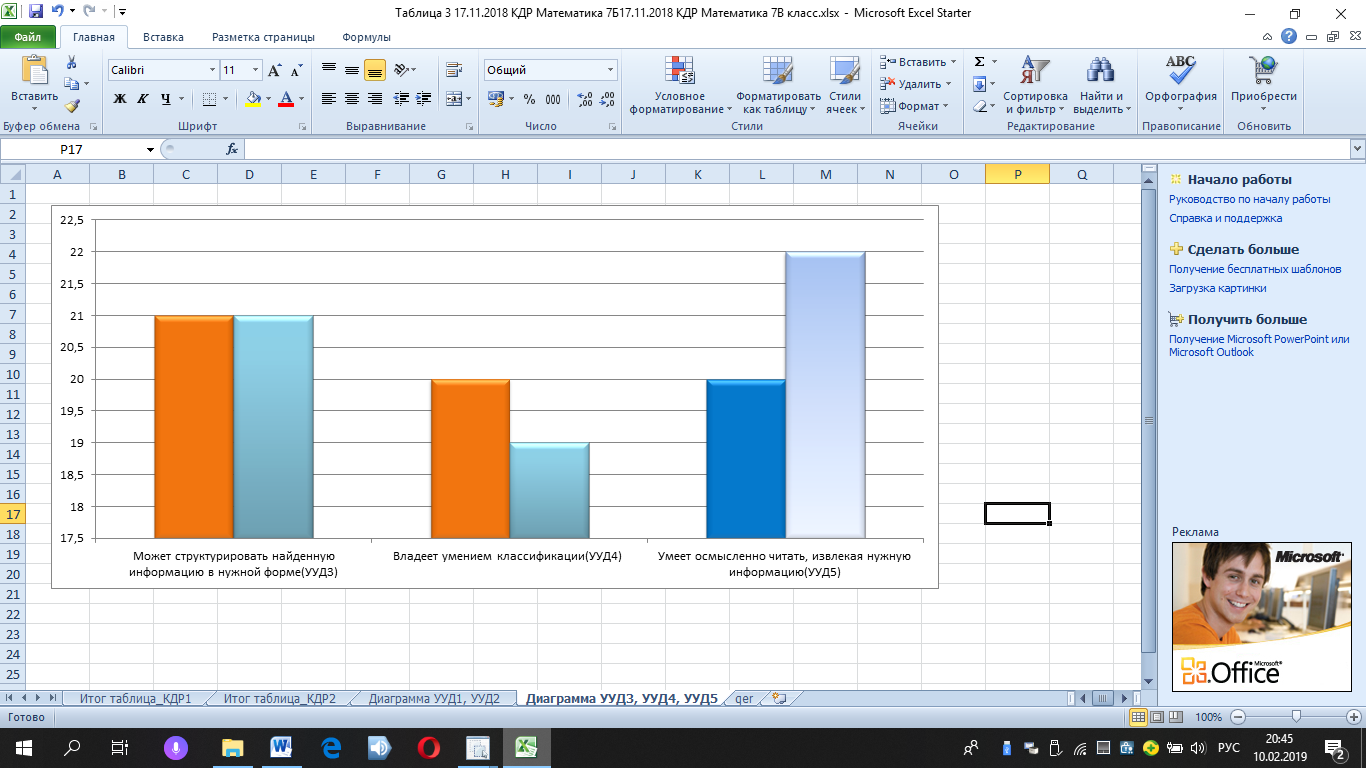 Сравнение КДР1 иКДР2
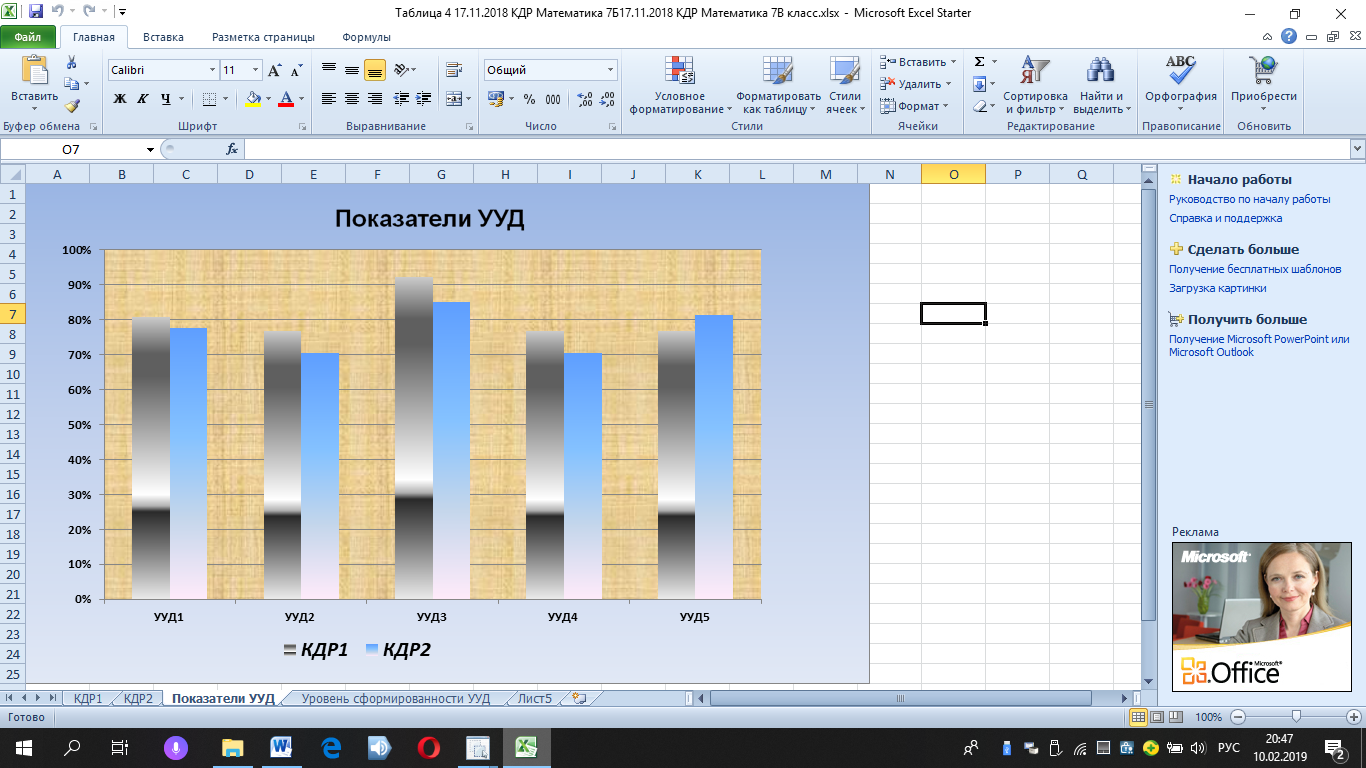 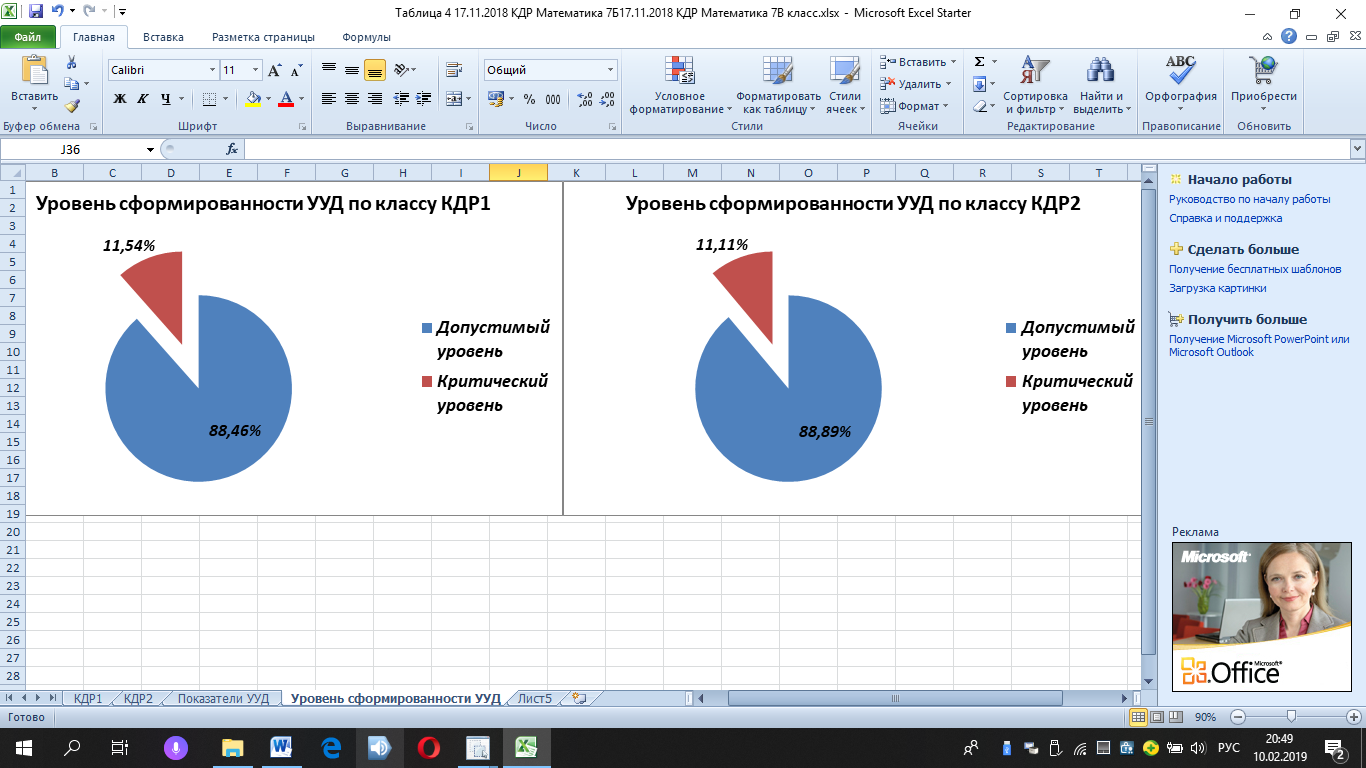 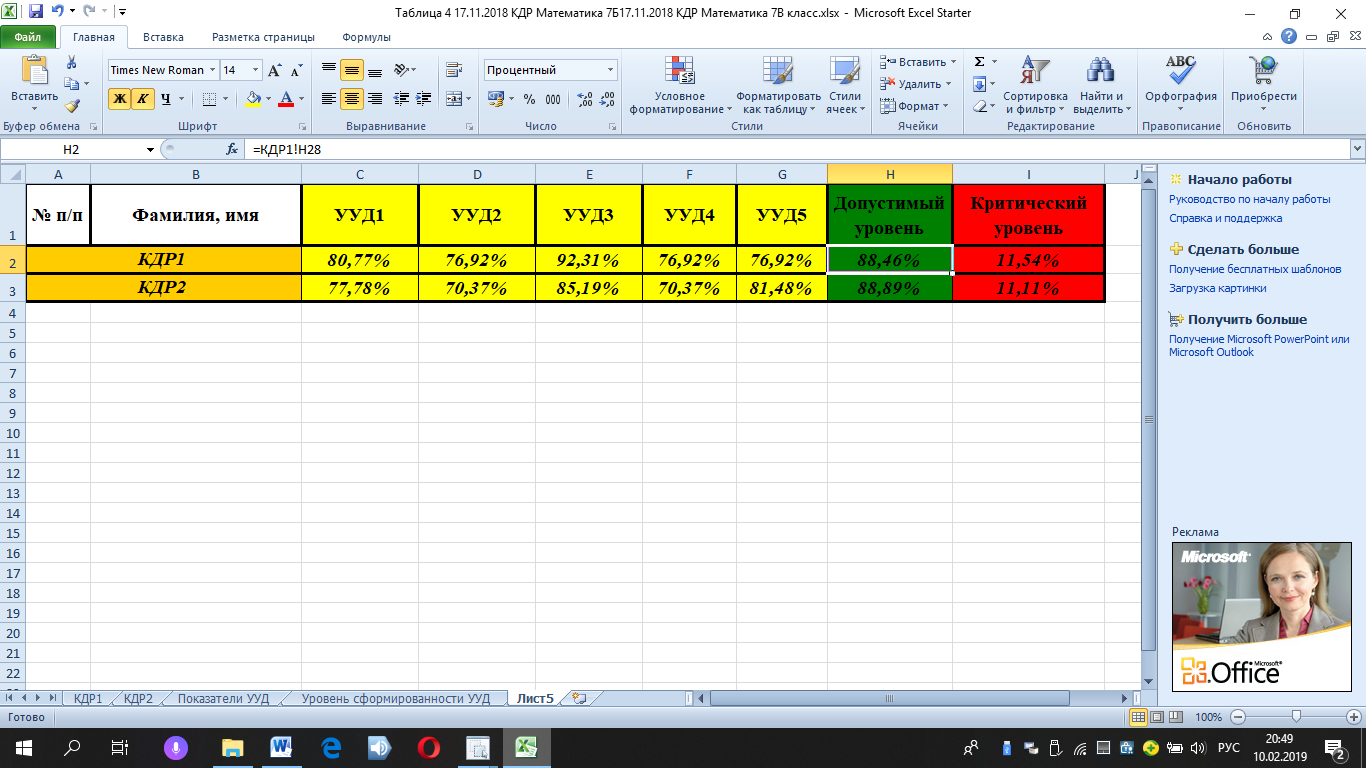 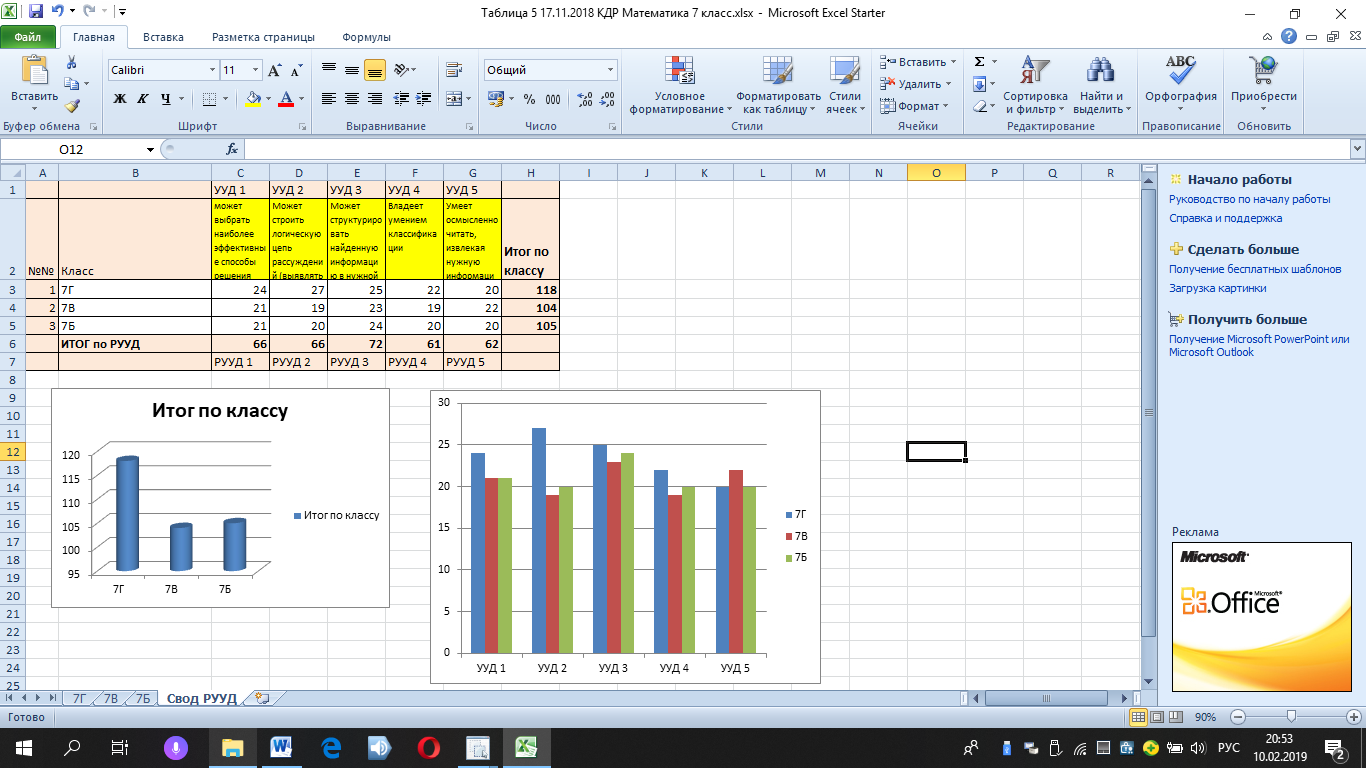 Индивидуальный анализ диагностической работы №1 и диагностической работы №2 ученика №7
Показатели оценки качества инновации .
Создан научно – методический совет в составе директора школы, заместителя директора по УВР, руководителей школьных М.О.;
Сложилась система внутришкольного контроля;
Разработан пакет разноуровневых тестовых заданий;
Создается интегрированная система взаимодействия между
всеми  субъектами образовательного процесса.
 Созданы методические рекомендации по проектированию и управлению системой учета планируемых результатов в основной школе;
Продолжается разработка, практическая проверка и корректировка системы контрольно-диагностических работ по предметам.
В соответствии с техническим заданием  совершенствуется система аналитических электронных таблиц.
Результативность: в классах, участвующих в проекте, повысились успеваемость, заинтересованность результатами обучения. .
%
Сетевые партнёры школы:  .
%
Формы взаимодействия:

Консультационная поддержка и трансляция документов;

Тематические семинары;

Мастер - классы
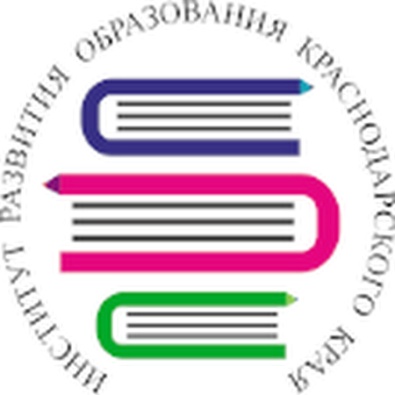 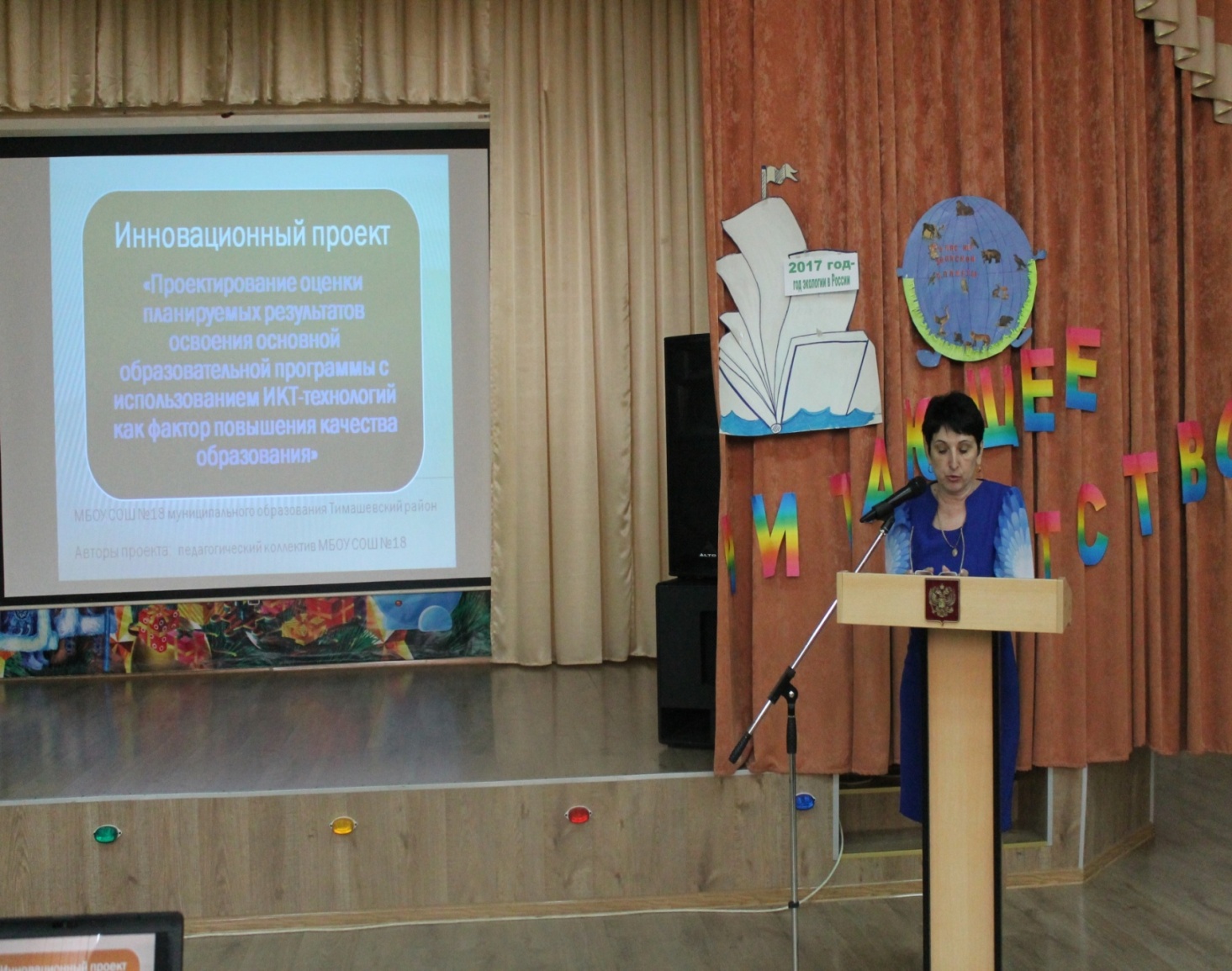 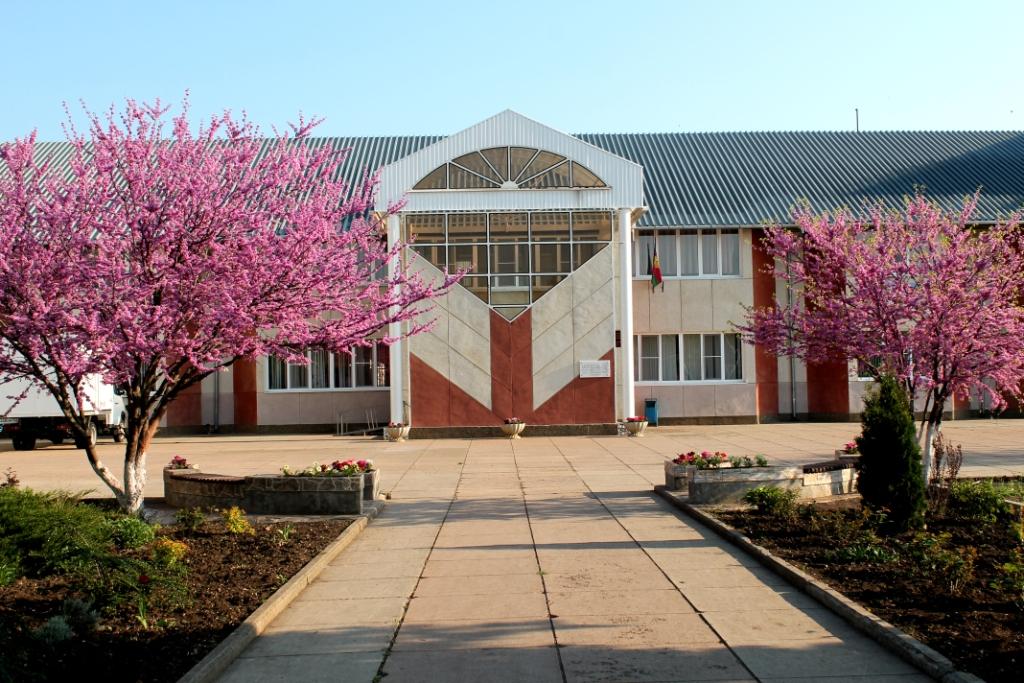 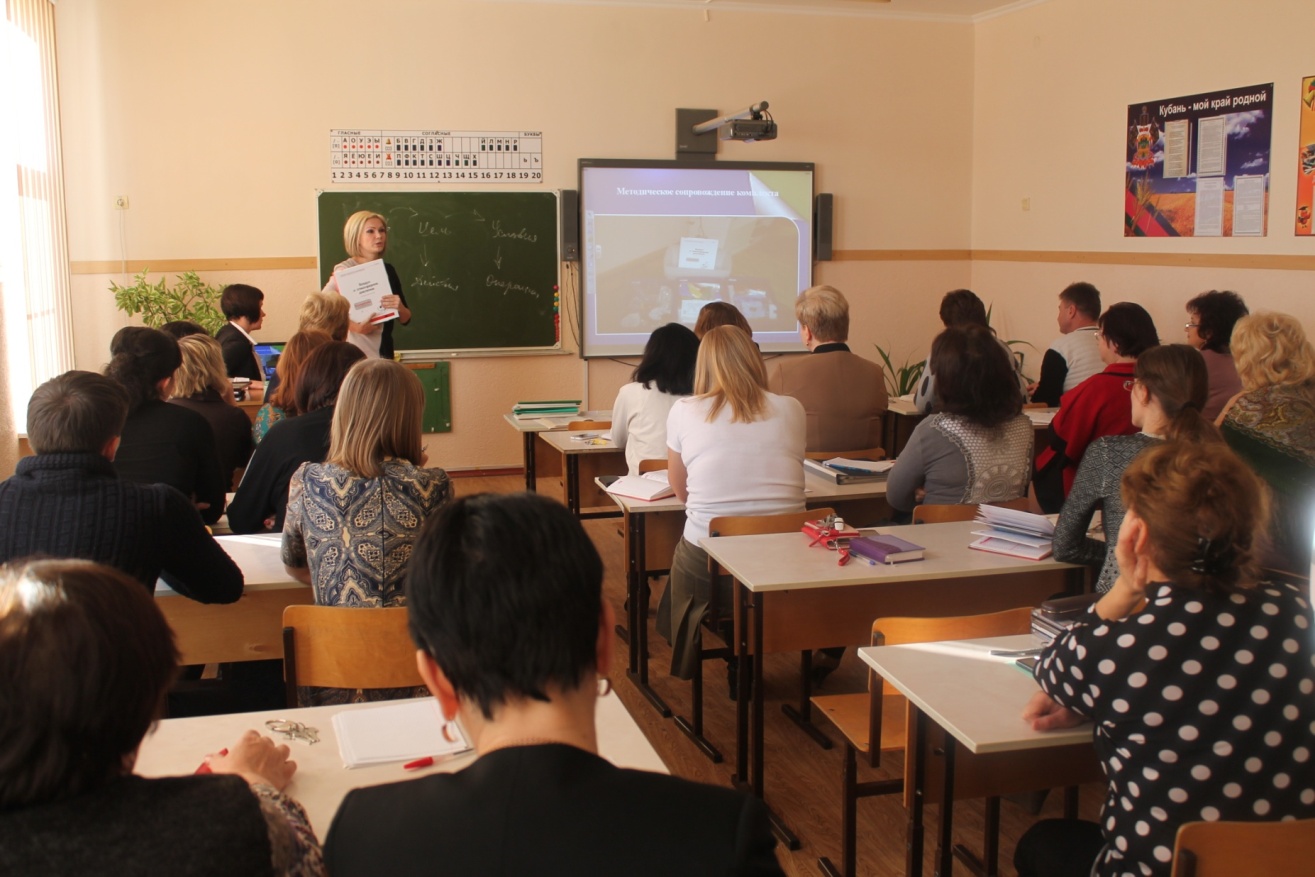 Спасибо за внимание!